Муниципальное  бюджетное  дошкольное  образовательное  учреждение «Детский сад  №18 «Ручеек»
Педагогический проект
Я живу на улице Героев
Формирование  патриотических чувств дошкольников через организацию проектной деятельности
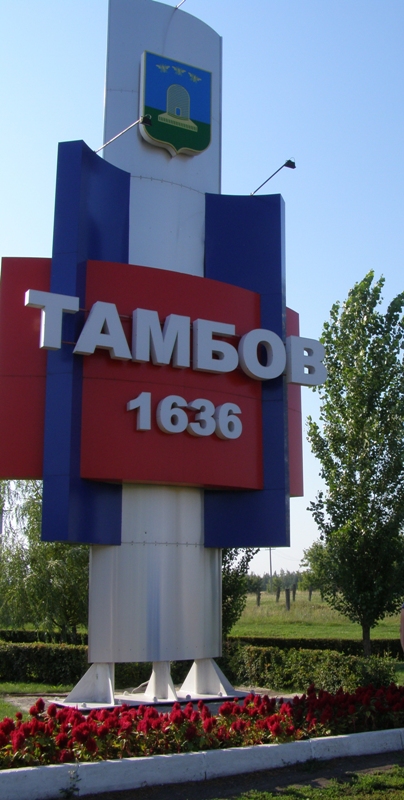 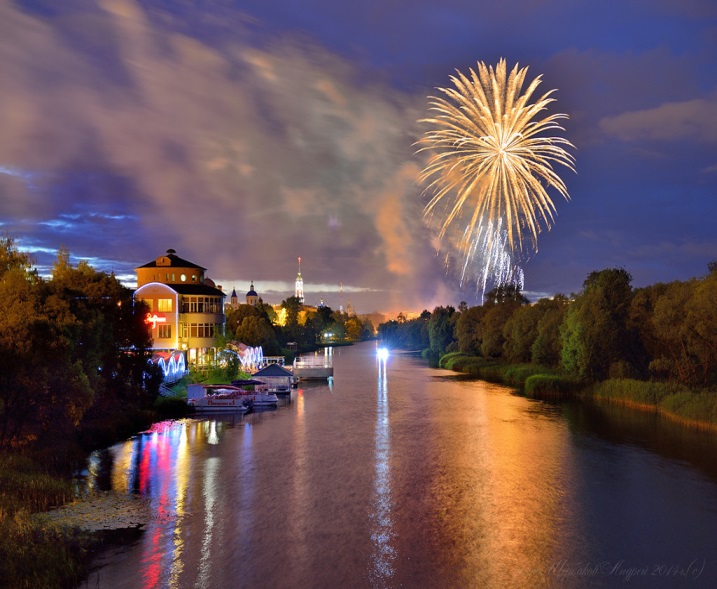 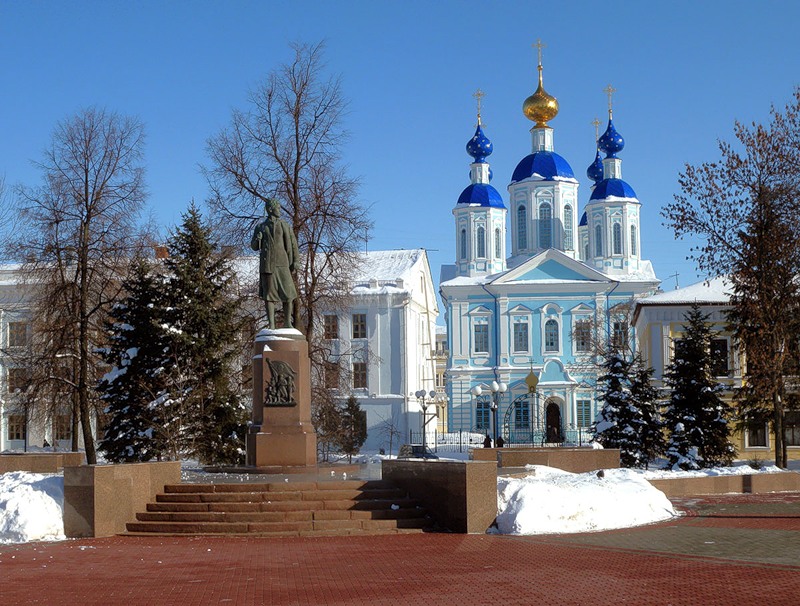 Воспитатель: Пинчук Л.В.
Тамбов-2015
Идея проекта
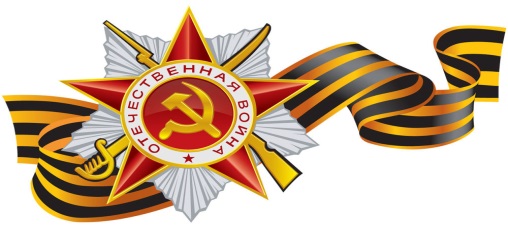 Людская память вечно помнит милых Отцов, дедов, любимых сыновей.Забыть она солдат войны не в силах, Что жизнь отдали Родине своей.
70 лет - это много или мало? Если оглянуться на отдельного человека - целая жизнь… Если окинуть взором страну - маленькая страница истории… 70 лет отделяют нас от того памятного дня в истории нашей Родины, когда ВЕЛИКИЙ НАРОД одержал ВЕЛИКУЮ ПОБЕДУ.

      Идея проекта такова: на основе поисково-исследовательской деятельности развивать желание детей узнать, как можно больше   об истории страны и города во время Великой Отечественной войны, о ее героях.
Нельзя быть патриотом,  не зная, как любили и берегли  Родину наши предки. Знают ли наши дети, за что их прадедушки и прабабушки получили медали? Важно подвести ребенка к пониманию, что мы победили потому, что любим свою Отчизну.  Родина чтит своих героев, отдавших жизнь за счастье людей. Их имена увековечены    в названиях городов, улиц, площадей, в их честь воздвигнуты памятники. 
       Мы педагоги хотим, чтобы наши воспитанники гордились этим          и стараемся помочь  им стать преемниками памяти отцов и дедов, развивать в них человеколюбие, отзывчивость к бедам и проблемам других, пополнить багаж знаний детей о героях нашего города                  и страны.
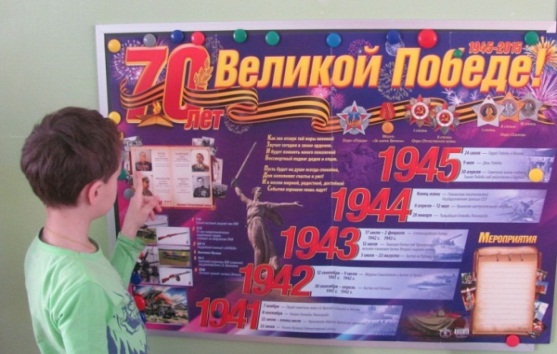 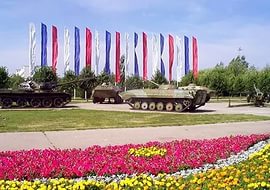 Патриотизм 
и патриотическое воспитание
Одной из основных задач    ФГОС ДО является: 
        «Объединение обучения                     и воспитания  в целостный образовательный процесс на основе духовно-нравственных                                и социокультурных ценностей         и принятых в обществе правил    и норм поведения  в интересах человека, семьи, общества». Поэтому нравственно – патриотическое воспитание – одно из важнейших звеньев системы воспитательной работы в ДОУ.
Патриотизм  – любовь к Родине, преданность ей, ответственность     и гордость за нее, желание трудиться на ее благо, беречь           и умножать ее богатства – начинает формироваться уже                 в дошкольном возрасте. Невозможно воспитать чувство собственного достоинства, уверенность в себе,                              а, следовательно, полноценную личность, без уважения к истории    и культуре своего Отечества, к его государственной символике.        
(«Концепция патриотического воспитания граждан РФ»)
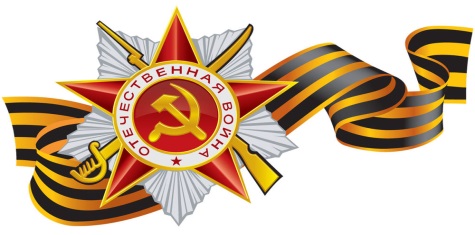 Паспорт проекта
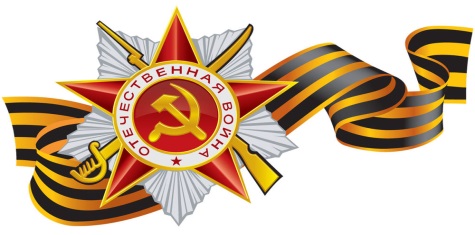 ПРОБЛЕМА
В современных семьях вопросы воспитания патриотизма, гражданственности не считаются важными и зачастую вызывают лишь недоумение.   Проведенный опрос показал, что у большинства исследуемых дошкольников недостаточно сформированы знания              о родном городе, какой вклад     в Великую Победу внесли Тамбовчане. Дети сомневаются в ответах, недостаточно владеют информацией,  а их родители не знают, как правильно рассказывать детям  о родном городе, войне  и  героях Великой Отечественной войны. Без приближения детей к истории и жизни города и страны, нельзя решать задачи нравственного развития дошкольников.
     Воспитание патриотизма возможно тогда, когда дети будут располагать хотя бы элементарными знаниями   об истории своей страны, когда они станут непосредственными участниками подготовки  и празднования таких праздников как День Победы.
Знакомство с родным городом, улицами, героями,       которые жили  на этих улицах, формирует у детей чувства восхищения, гордости и любви к родному краю, помогает создавать условия для развития гражданских чувств.      Одним из наиболее эффективных методов патриотического воспитания является проектная деятельность, позволяющая   создать естественную ситуацию общения и практического взаимодействия детей и взрослых. Проектная деятельность  помогает ребенку проявить творческие способности, учит видеть перспективу своей умственной деятельности, планировать свои действия для достижения определенной цели. В то же время работа над проектом помогает усилить воспитательные воздействия, так как воспитание личности происходит                      в комплексе, во взаимодействии объектов социального окружения, обеспечивает объединение  и интеграцию разных видов деятельности.
Актуальность
Новизна проекта
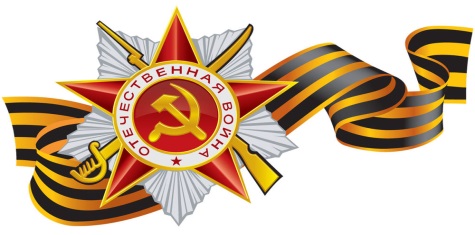 Использование технологии проектирования формирует                   у ребенка главную потребность – саморазвитие как естественное состояние, проектная деятельность помогает связать обучение             с жизнью, формирует навыки исследовательской деятельности, развивает познавательную активность, самостоятельность, творчество, умение планировать, работать в коллективе. Такие качества способствуют успешному обучению в школе.
         Включение музейной педагогики    в воспитательно  - образовательный процесс  является  эффективным средством  формирования первоначального понятия «история» через историю родного города.
         Использование ИКТ-технологий для создания авторских мультимедийных презентаций, организации виртуальных экскурсий, консультаций для родителей и педагогов на сайте ДОУ  и сети Интернет позволяет осуществить открытость образовательного пространства, обновить формы партнерских отношений                           с родителями воспитанников.
Задачи
Цель проекта:формирование у детей  дошкольного возраста основ   гражданственности                         и  патриотизма как интегративного качества личности, заключающего в себе любовь        к своей семье, уважение к истории родного города, его культурным ценностям, связанным с историей Великой Отечественной войны через организацию проектной деятельности.
Задачи:
- познакомить детей с улицами, названными в честь земляков-героев;
- познакомить детей с различными источниками нахождения информации.
- развивать у дошкольников самостоятельность, коммуникативные качества, умение добывать знания;
- создать предметное пространство для организации познавательно-исследовательской деятельности в рамках тематики проекта.
- воспитывать у детей любовь и уважение к героям Великой Отечественной войны;
- воспитывать у дошкольников чувства гордости и сопричастности к подвигу страны через поддержание интереса к истории своего города;
- обогатить детско-родительские отношения опытом совместной деятельности через формирование представлений об улицах родного города.
Образовательные отношения:
-  повышение нравственного уровня воспитанников;
-  расширение кругозора детей, их интереса к истории родного города;
-  развитие инициативы, сообразительности, самостоятельности;
- преобразование предметно-игровой среды группы;
- организация педагогического поиска через реализацию инновационных форм;
- укрепление заинтересованности родителей в сотрудничестве с детским садом по вопросам нравственно-патриотического воспитания;
-  проявление у детей чувства гордости за свой город, уважение к его истории, людям, которые здесь живут и работают;
-  ознакомление с родным городом продолжится в повседневной жизни группы, на прогулке, в семье.
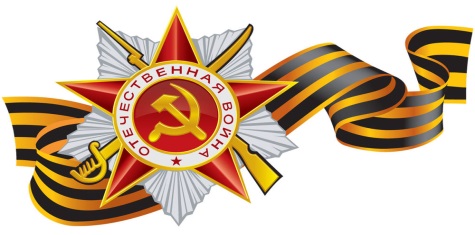 Прогнозируемый 
результат
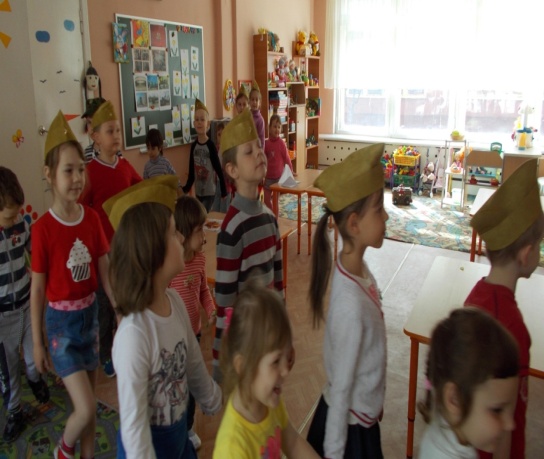 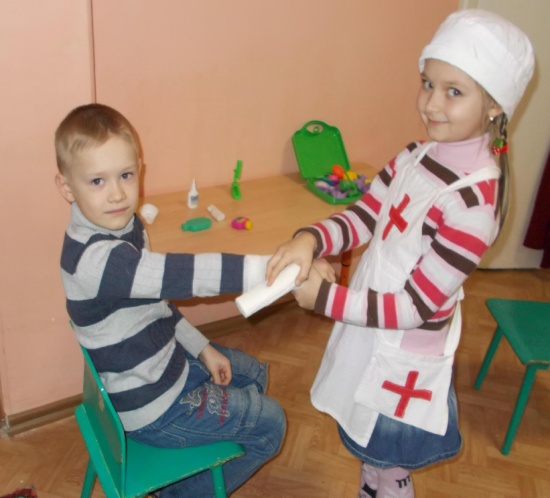 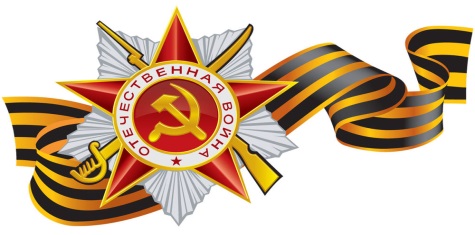 Целевые группы проекта
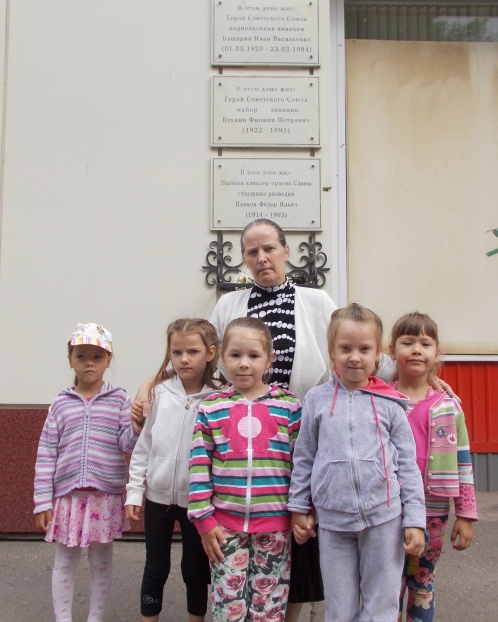 Этапы проекта
Этапы проекта
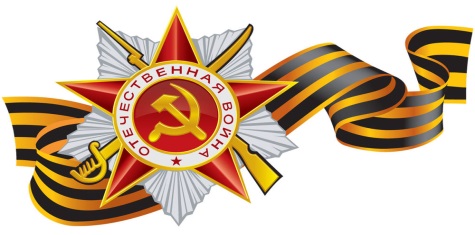 Условия успешной реализации проекта
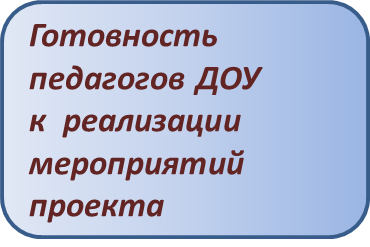 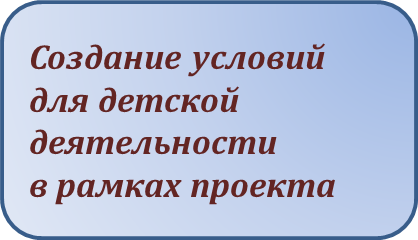 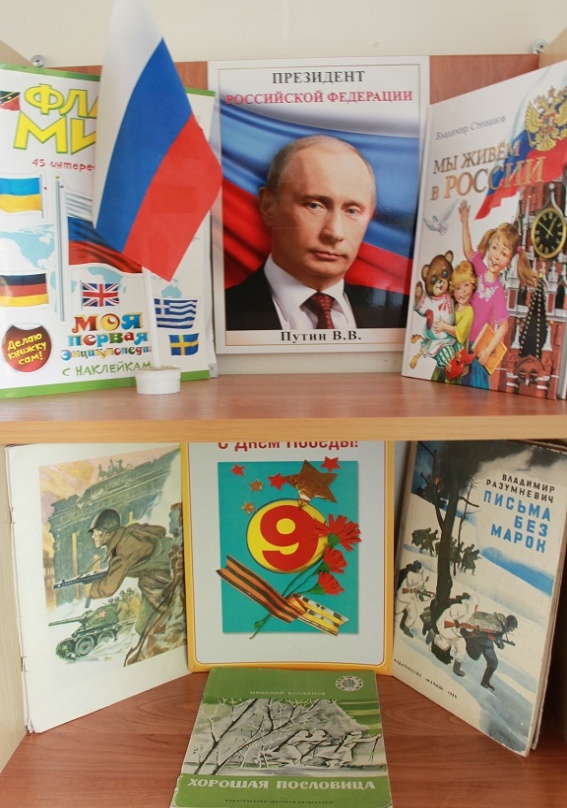 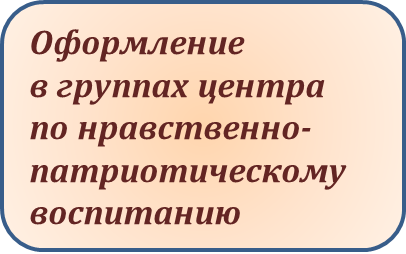 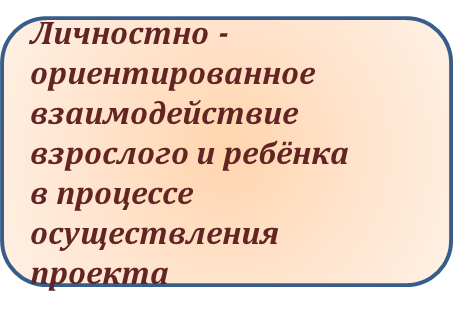 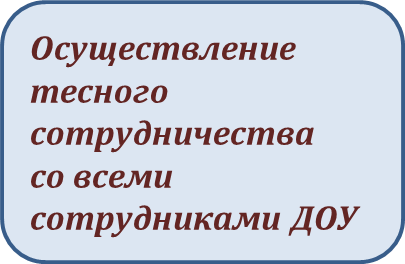 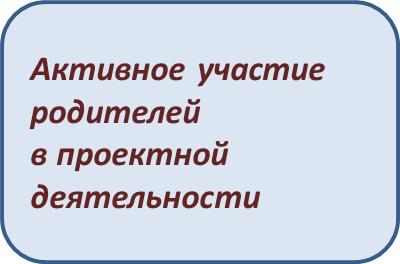